Sustantivos, artículos y adjetivos.
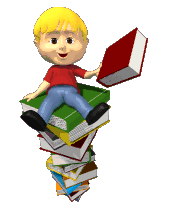 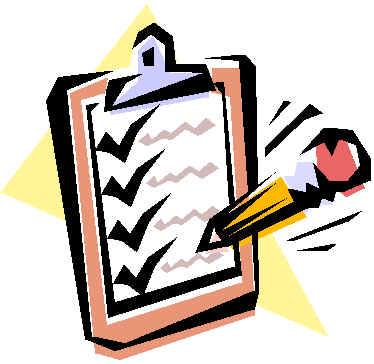 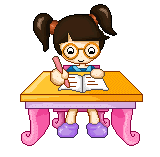 Los Sustantivos
Es la palabra que nombra personas, animales, plantas, objetos.
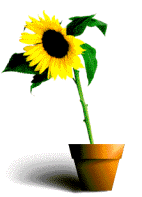 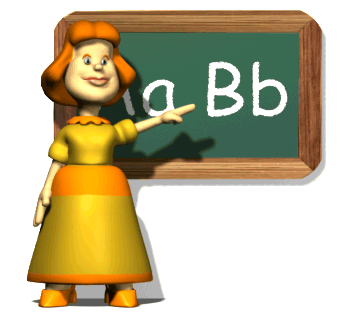 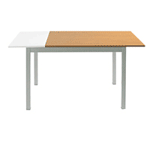 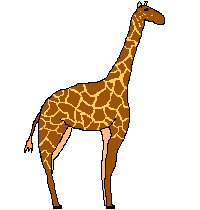 Mesa
Profesora
Girasol
Jirafa
Sustantivo común
Nombra a todos aquellos de una misma especie.
	Ej.: rubí, mantel, avenida, país, alumno, río.



Sustantivo propio
Nombra al sustantivo individualizándolo de la especie.
	ej.: Nicole, Araucanía, Lautaro, Chile, Arancibia, etc.
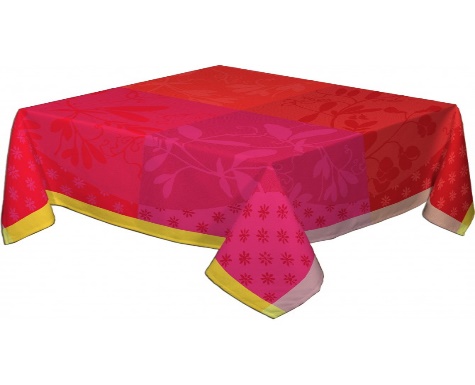 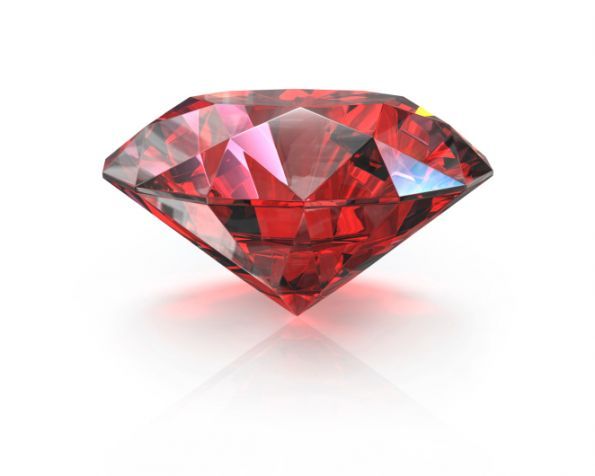 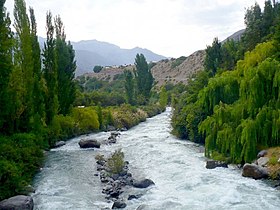 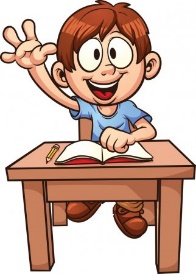 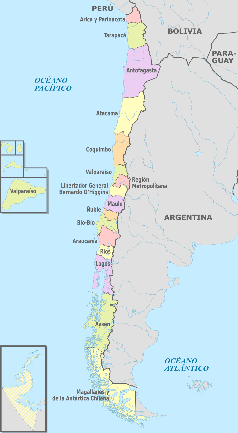 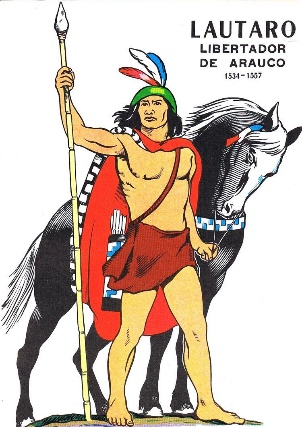 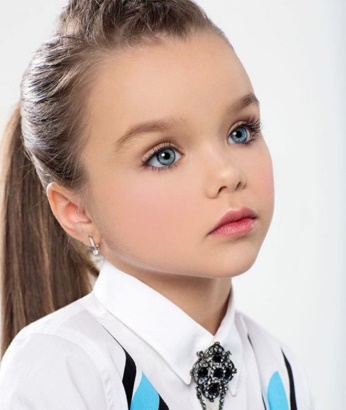 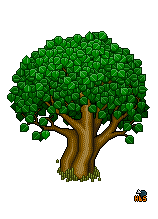 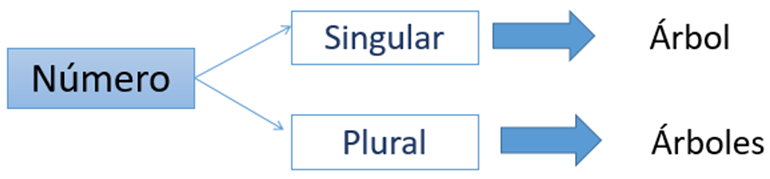 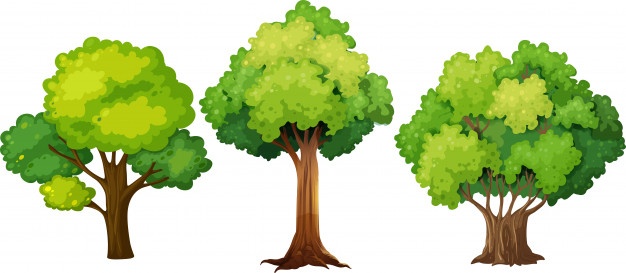 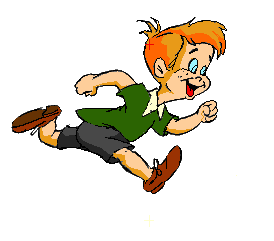 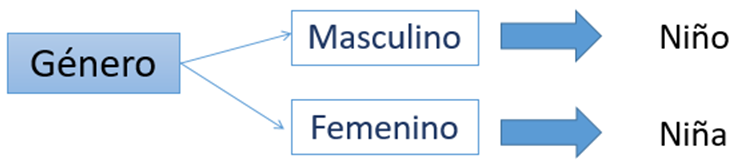 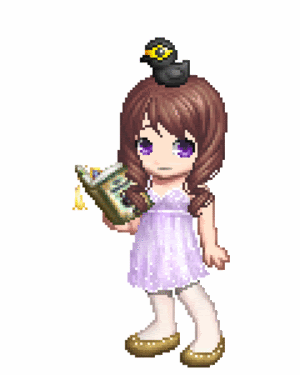 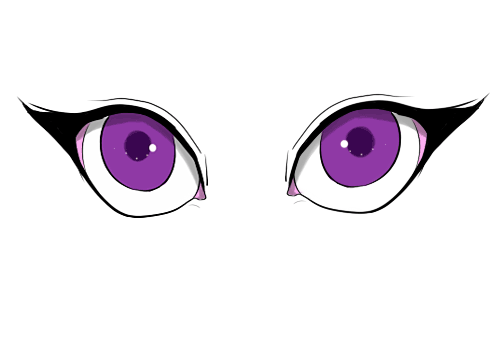 EL ADJETIVO
Expresa características o propiedades atribuidas a un sustantivo.
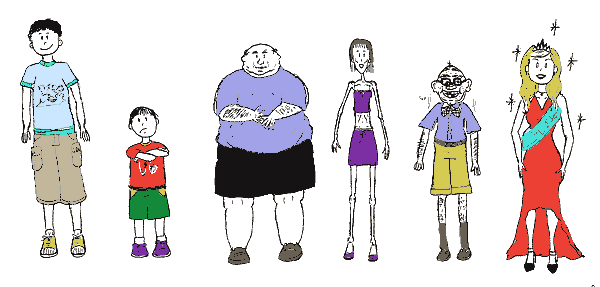 Clases de Adjetivos
Adjetivos calificativos.

Cuando modifica un sustantivo señalando la cualidad del mismo.
	Ej.: Niños (sust.) inteligentes (adj. Calif.)
         Calles (sust.) húmedas (adj. Calif.)
		Conciencia (sust.) tranquila (adj. Calif.)
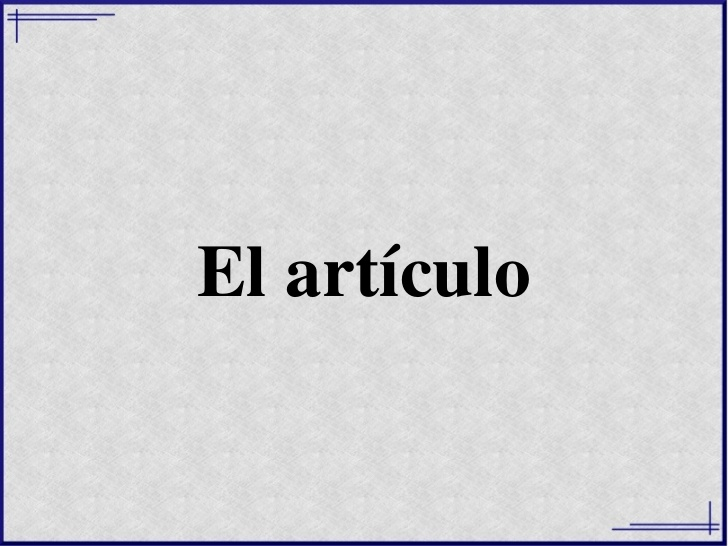 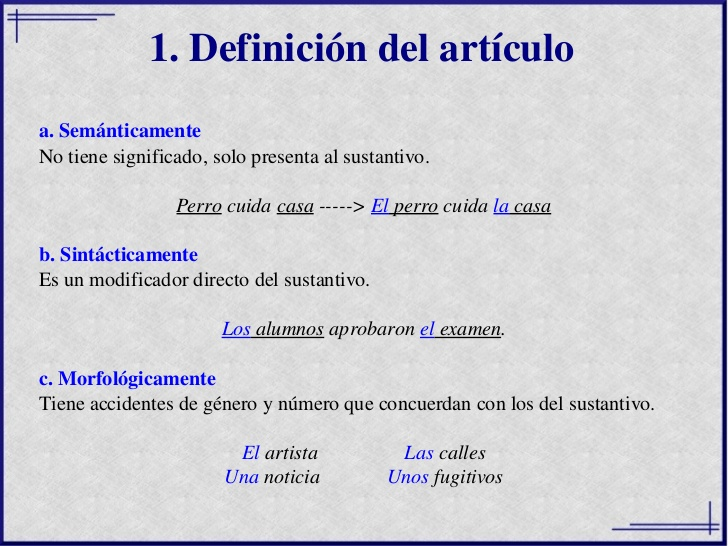 8
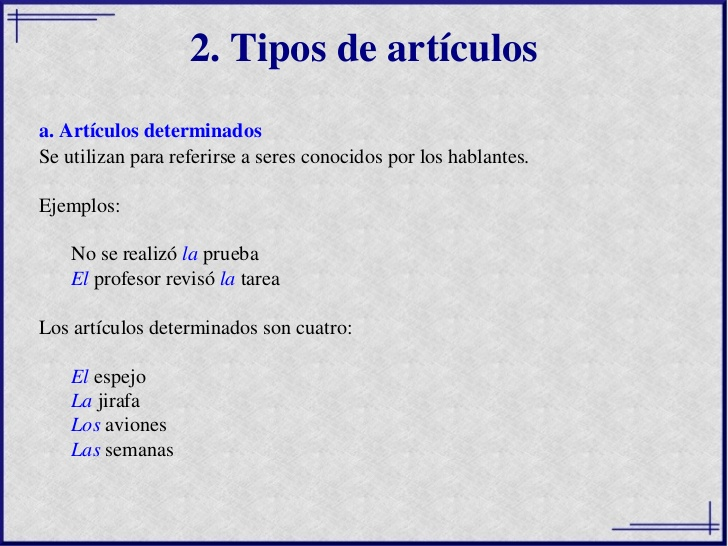 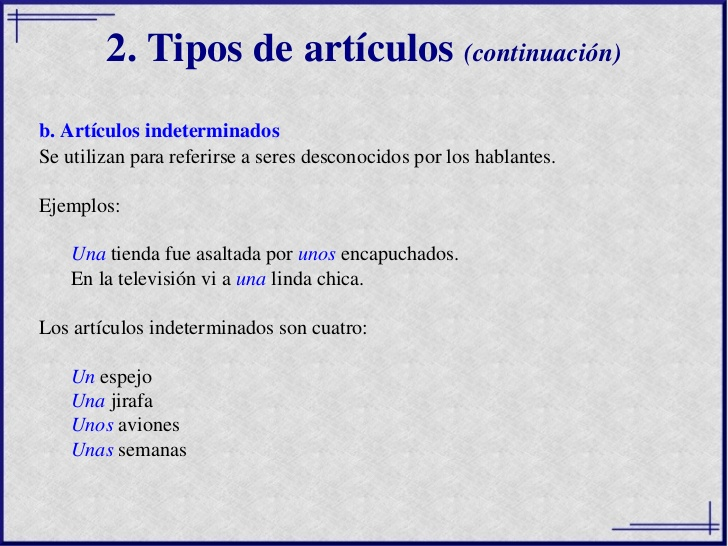